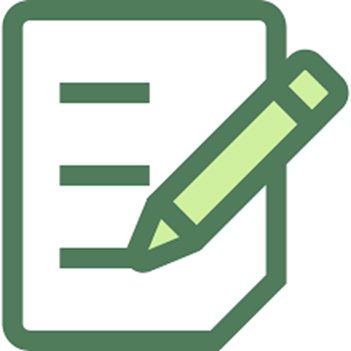 ONA TILI
7-sinf
MAVZU: SABAB, SHART, ANIQLOV
BOG‘LOVCHILARI
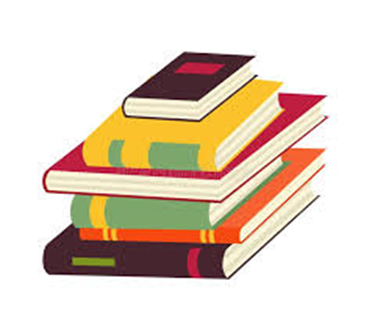 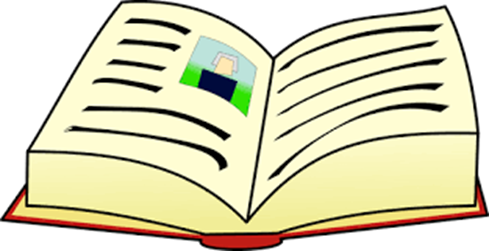 ERGASHTIRUVCHI BOG‘LOVCHILAR
Sabab bog‘lovchilari
Aniqlov bog‘lovchilari
Shart bog‘lovchilari
SABAB BOG‘LOVCHILARI
Gaplarni o‘zaro tobelantirib bog‘laydi, ular o‘rtasida sabab ma’nosini ifodalaydi.
Chunki, negaki
Qiz elektr-payvandchilik kasbini qunt bilan o‘rgandi, chunki zavodda bu kasbga ehtiyoj katta edi.
ESDA SAQLANG!
Sabab bog‘lovchilari ergash gapning boshida keladi.
Badantarbiya bilan mashg‘ul bo‘lmay qo‘ygan kishi tez-tez kasalga chalinadi, chunki harakatsizlik natijasida kishining a’zolari zaiflashadi.
214-mashq
Biroq Zavqiy Mo‘minboy bilan uzoq muddat ishlay olmadi, chunki boy va uning ukalarini hajv qilganligi sababli u vazifasidan ozod etiladi.
Kishining iste’dodi barcha sohada bir xil bo‘lavermaydi, chunki yoshlar o‘zi sevgan, qobiliyatiga mos bo‘lgan ishni tanlay bilishi kerak.
ANIQLOV BOG‘lOVCHISI
Gap bo‘laklari va gaplarni tobelashtirib bog‘laydi.
Ya’ni
Vatanimiz poytaxtida, ya’ni Toshkentda diqqatga sazovor joylar ko‘p.
219-mashq
Bu holda mazkur so‘zlar adabiy ilmlarni, ya’ni til va adabiyot bilan bog‘liq ilmlarni anglatadi.
Tilning bilish borasidagi ahamiyati oddiy bilim bilan cheklanmay, ma’rifatni, ya’ni bilishning eng oliy martabasini ham o‘z ichiga oladi.
SHART BOG‘LOVCHILARI
Gap bo‘laklari va gaplarni tobelantirib bog‘laydi, ular o‘rtasidagi shart ma’nosini ifodalaydi.
Agar, basharti, garchi, mabodo
Xalq bunday yoiborishlarga quloq solmadi, chunki g‘isht qolipdan ko‘chgan edi.
221-mashq
Bunday mehnatkashni ko‘rmagan dunyo, 
Chunki u asrimiz farzandi erur.
“Shu’lafizo” – shu’la orttiruvchi, ya’ni kuchli shu’la hosil qiluvchi degani.
Agar do’stlikni ham bilmasa , asli, Kimga kerak, axir, inson degan nom!
MUSTAQIL BAJARISH UCHUN TOPSHIRIQ:
208-mashq. Bog‘lovchilar qatnashgan gaplarni yozing. Bog‘lovchilarning ma’nosiga va qo‘llanishiga ko‘ra turini ayting.
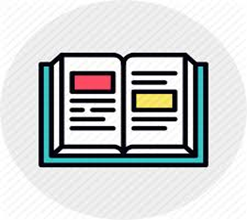